Вугільна промисловість
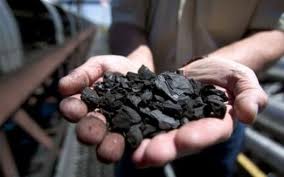 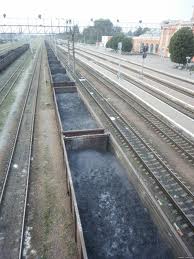 Вугільна промисловість - одна з сучасних основних енергозабезпечуючих просмиловостей для світової економіки. Вугілля використовується як основний енергоносій, посідаючи третю позицію за обсягами використання після нафти і природного газу.
В країнах ЄС  частка вугілля у виробництві електроенергії нижча – 15-27%, в Україні – 26%.
Найбільші загальні ресурси вугілля знаходяться в: США, КНР, РФ, Австралії, Канаді, ФРН, ПАР, Великобританії, Польщі, Індії, Україні.
   Перше місце за видобутком вугілля займає Китай, за ним – США, Індія, Австралія і Росія. Значна кількість вугілля добувається в ПАР, Німеччині, Індонезії, Польщі, Україні й Казахстані.
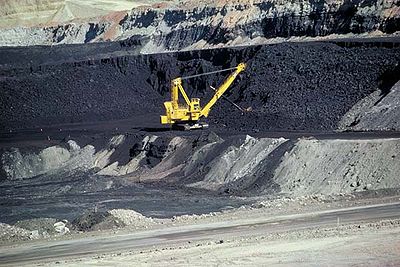 Найбільші світові родовища вугілля
Іллінойський (США) 	
Аппалачський (США) 	
Іркутський (Росія) 	
Кузнецький (Росія) 	
Вітбанк (ПАР) 	
Донецький (Україна) 	
Кансько-Ачинський (Росія) 	
Рурський (Німеччина) 	
Альберта (Канада, США) 	
Дамодарський (Індія) 	
Паудер-Рівер (США) 	
Нижньорейнський (Німеччина)
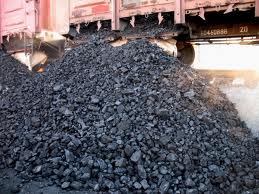 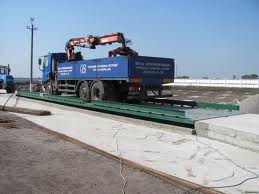 Проблеми вугільної промисловості
У вугільній промисловості світу можна виділити 3 основних проблеми: 
збитковість вугільної промисловості;
травматизм на підприємствах; 
екологічні проблеми.
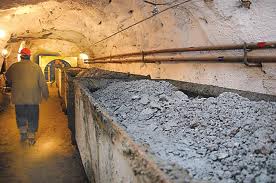 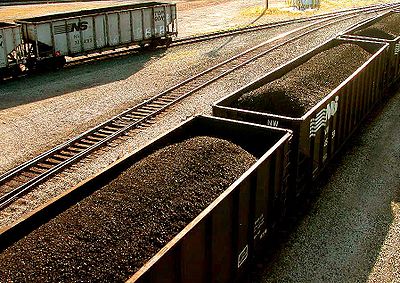 Перспективи світової вугільної промисловості
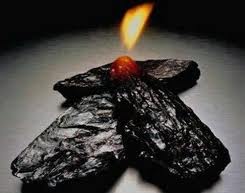 При стабільному рівні видобутку світові запаси вугілля достатні для розробки протягом 218 років. 
 Стабільна і велика ресурсна база. Показник забезпеченості поточного рівня споживання готовими до експлуатації запасами по вугілля - один з найбільш високих серед всіх корисних копалин. 
 Дешевизна вугілля в порівнянні з вартістю прямих замінників, стабільність цін вугілля. Стабільність і прогнозованість цін вугілля забезпечує для споживачів зручність планування витрат.
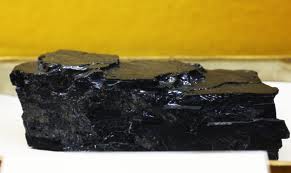 Висновок
Вугільна промисловість, будучи однією з найважливіших галузей економіки та паливно-енергетичного комплексу, разом з тим залишається збитковою і вимагає вкладення великих фінансових засобів для її розвитку. 
Людству неминуче доведеться вкладати кошти на розробку програм по зниженню забруднення навколишнього середовища через добування і виробництва вугілля. У зв'язку з цим, розвиток вугільної промисловості візьме світові масштаби. Безсумнівно також зростуть і ціни на вугілля, а отже його виробництво стане рентабельним.
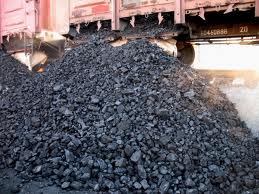 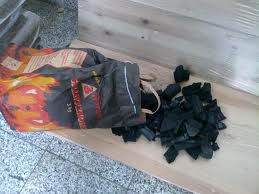